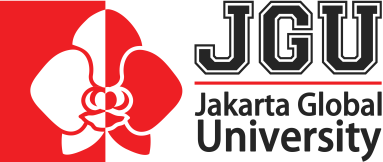 SISTEM INFORMASI MANAJEMENPERTEMUAN KE-10SISTEM INFORMASI PEMASARAN
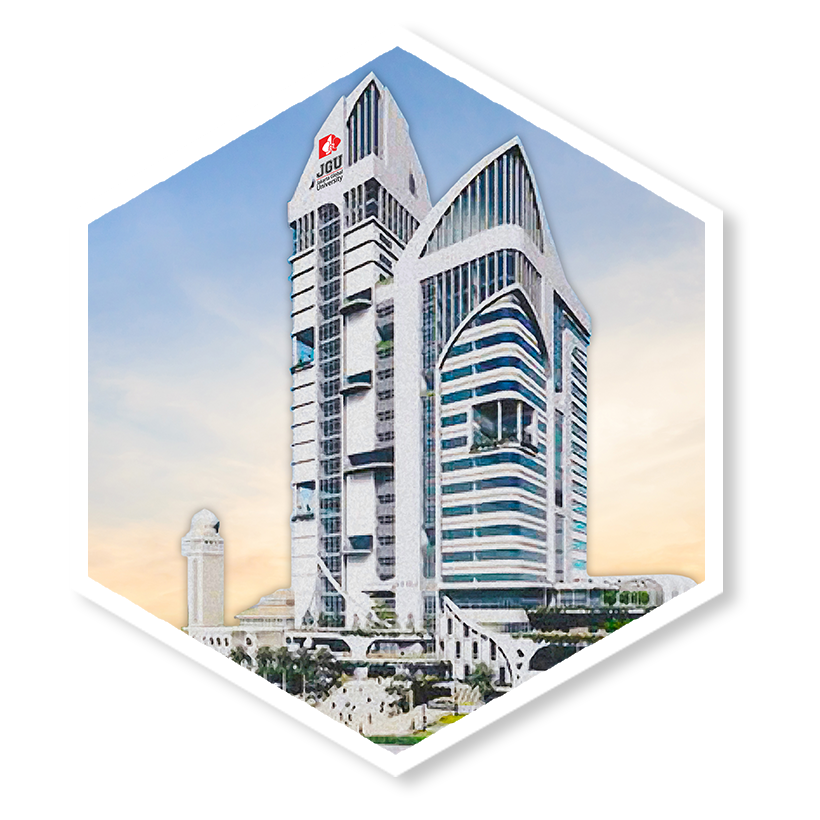 Udriyah, S.S.T., M.Mgt
CAPAIAN PEMBELAJARAN
Setelah mempelajari bab ini, diharapkan mahasiswa mampu untuk memahami:
Pengertian Sistem Informasi Pemasaran (SIP)
Jenis Sistem Informasi Pemasaran
Komponen Sistem Informasi Pemasaran
Unsur-unsur Sistem Informasi Pemasaran
Subsistem Sistem Informasi Pemasaran
Model Sistem Informasi Pemasaran
Informasi dalam pemasaran
PENGERTIAN SISTEM INFORMASI PEMASARAN
PENGERTIAN SISTEM INFORMASI PEMASARAN
PENGERTIAN SISTEM INFORMASI PEMASARAN
JENIS SISTEM INFORMASI PEMASARAN
KOMPONEN SISTEM INFORMASI PEMASARAN
UNSUR-UNSUR SISTEM INFORMASI PEMASARAN
UNSUR-UNSUR SISTEM INFORMASI PEMASARAN
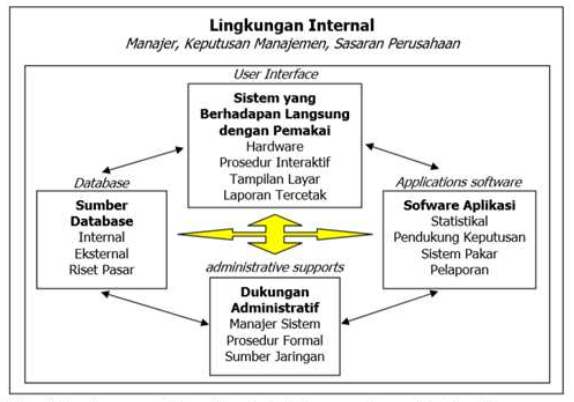 1. LINGKUNGAN INTERNAL
SIP didesain untuk membantu para manajer pemasaran dalam membuat keputusan yang efektif agar dapat memberikan kontribusi dalam mencapai sasaran-sasaran perusahaan. 
Lingkungan internal mencakup:
manajer-manajer yang menggunakan sistem tersebut
Jenis-jenis keputusan yang harus dibuat
Sasaran perusahaan yang seharusnya menjadi pedoman dalam proses pengambilan keputusan secara keseluruhan
faktor sosial-budaya, dan politik internal yang mempengaruhi aktivitas organisasi dalam pengambilan keputusan.
2. PERANGKAT PENGGUNA
Peralatan yang akan dipakai oleh manajer-manajer pemasaran pengguna SIP, meliputi:
Jenis-jenis komputer yang diharapkan oleh pengguna
Jalur dimana informasi ditampilkan pada kertas atau layar komputer
Jenis-jenis pengetahuan yang mungkin diperlukan dalam penggunaan sistem
Printer dan bentuk-bentuk teknologi lainnya dimana laporan-laporan dibuat untuk mendokumentasikan analisis yang mendasari sebuah keputusan.
3. DATABASE
Dua kategori data untuk para manajer pemasaran: data internal dan data eksternal.
Data internal adalah informasi yang dikumpulkan perusahaan pada sebuah basis reguler sebagai rutinitas dari aktivitas bisnis, termasuk pergerakan internal sumbersumber diantara departemen-departemen dan pertukaran dengan lingkungan luar. Sebagai contoh; data internal mencakup rekaman-rekaman penjualan, rekaman-rekaman pembelian, laporan-laporan komisi para tenaga penjual, dan informasi persediaan. 
Data eksternal adalah informasi yang disediakan oleh sumber diluar perusahaan. Contoh dari data eksternal mencakup; informasi yang disediakan oleh sumber diluar perusahaan yang melakukan spesialisasi pada kegiatan memonitor trend pasar dan penjualan, data yang disediakan oleh para partner bisnis yang melakukan pertukaran informasi dengan perusahaan, dan data yang disediakan oleh agen-agen pemerintah.
4. SOFTWARE APLIKASI
Software aplikasi adalah komponen keempat dari sebuah SIP. Ini adalah program-program yang digunakan oleh manajer pemasaran untuk mengakses data dalam sistem database dan untuk menganalisis data dalam menyediakan informasi untuk memberi arah keputusan pemasaran.
Ketika digunakan oleh manajer yang berpengetahuan, software aplikasi dapat memindahkan data dalam database ke dalam informasi yang berguna yang dapat memberikan keuntungan komparatif bagi perusahan di lokasi pasar.
5. DUKUNGAN ADMINISTRASI
Dukungan administrasi menyediakan arah, proses, prosedur, dan kebutuhan personel untuk memelihara integritas sistem dan untuk mendukung para manajer menggunakan sistem.
Dukungan administrasi juga meliputi sistem manajer yang bertanggung jawab untuk memelihara hardware dan software pemantau aktivitas, dan memastikan pemenuhan kebijakan.
SUBSISTEM SISTEM INFORMASI PEMASARAN
MODEL SISTEM INFORMASI PEMASARAN
INFORMASI DALAM PEMASARAN
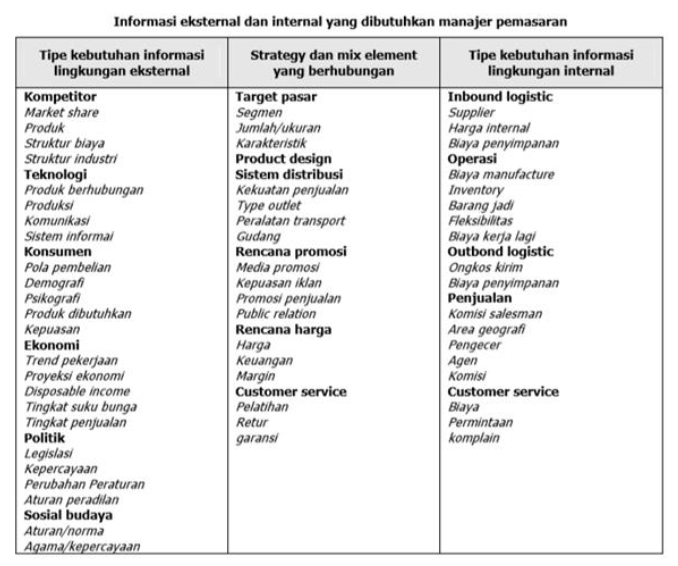 TUGAS MANDIRI
Dalam kaitannya dengan sistem informasi pemasaran, bagaimana sistem informasi pemasaran dapat mempengaruhi keunggulan bersaing (competitive advantage) yang dimiliki oleh perusahaan!

Baca dan resume dari jurnal ilmiah.